CSE 121 – Lesson 5
Miya Natsuhara
Spring 2023
Music: 121 23sp Lecture Vibes 🌸
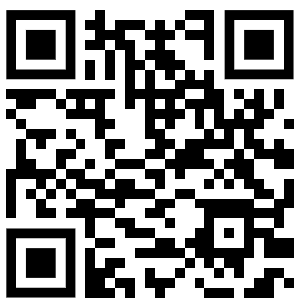 TAs: 





Jasmine
Shananda
Vidhi
Larry
Jacqueline
Afifah
Atharva
Julia
Anju
Lydia
Jonus
Hugh
Mia
Archit
Grace
Kailye
Joshua
James
Justin
Aishah
Claire
Lydia
Kai
sli.do #cse121
Announcements, Reminders
Creative Project 1 is out, due Tues April 18
Resubmission Cycle 0 released yesterday, due Thurs April 20
Feedback for C0 was released yesterday
Start tracking your grades in our 	Minimum Grade Guarantee Calculator
Quiz 0: Thursday, April 20 during section
Lesson 5 - Spring 2023
2
Last time: for loops!
For loops are our first control structure
A syntactic structure that controls the execution of other statements.
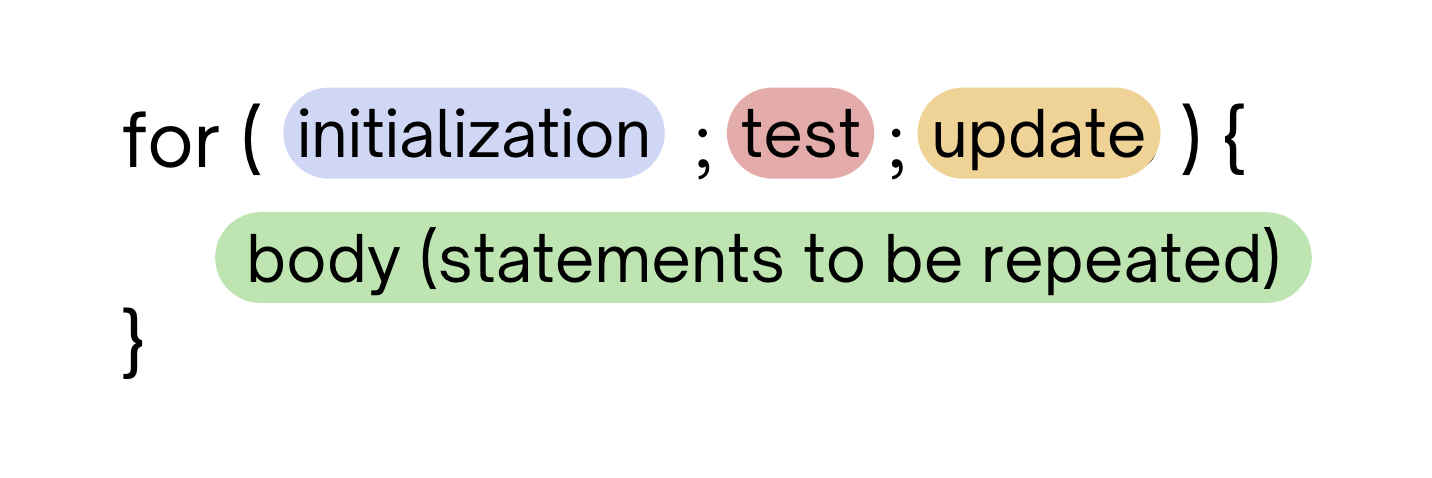 Lesson 5 - Spring 2023
3
Fencepost Pattern
Some task where one piece is repeated n times, and another piece is repeated n-1 times and they alternate
g-u-m-b-a-l-l
Lesson 5 - Spring 2023
4
Fencepost Pattern
Some task where one piece is repeated n times, and another piece is repeated n-1 times and they alternate
g-u-m-b-a-l-l
Lesson 5 - Spring 2023
5
(PCM) Nested for loops
for (int outerLoop = 1; outerLoop <= 5; outerLoop++) {
    System.out.println("outer loop iteration #" + outerLoop);
    for (int innerLoop = 1; innerLoop <= 3; innerLoop++) {
        System.out.println("    inner loop iteration #" + innerLoop);
    }
    // at this point, innerLoop is OUT OF SCOPE!
    System.out.println(innerLoop);
}
Lesson 5 - Spring 2023
6
What output is produced by the following code?
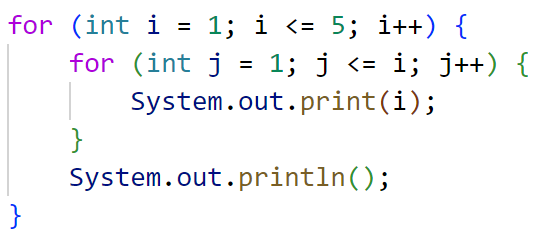 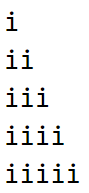 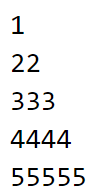 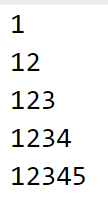 A. 				    B. 					C.
Lesson 5 - Spring 2023
7
What code produces the following output?
A.
B.
C.
D.
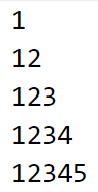 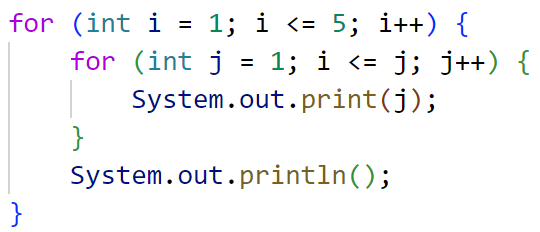 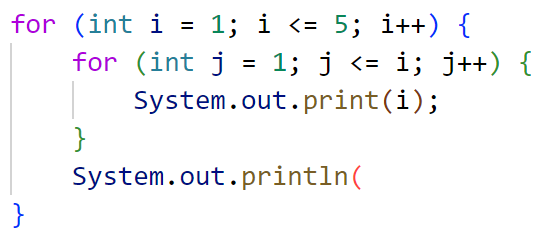 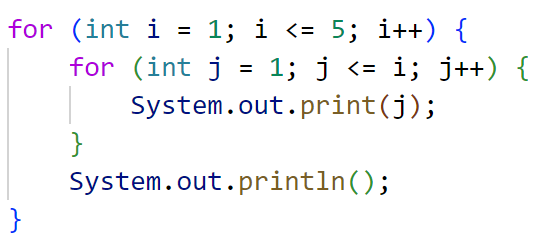 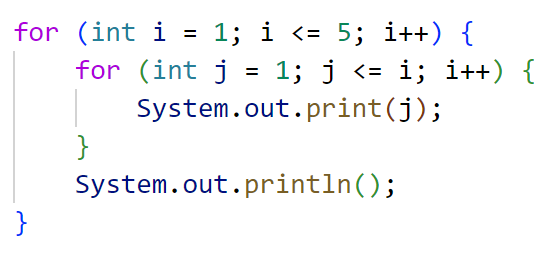 Lesson 5 - Spring 2023
8
(PCM) Random
A Random object generates pseudo-random numbers. 
The Random class is found in the java.util package 
	import java.util.*;
Lesson 5 - Spring 2023
9
Pseudo-Randomness
Computers generate numbers in a predictable way using mathematical formulas.

Input may include current time, mouse position, etc.

True randomness is hard to achieve – we rely on natural processes
e.g., atmospheric noise, lava lamps
Lesson 5 - Spring 2023
10